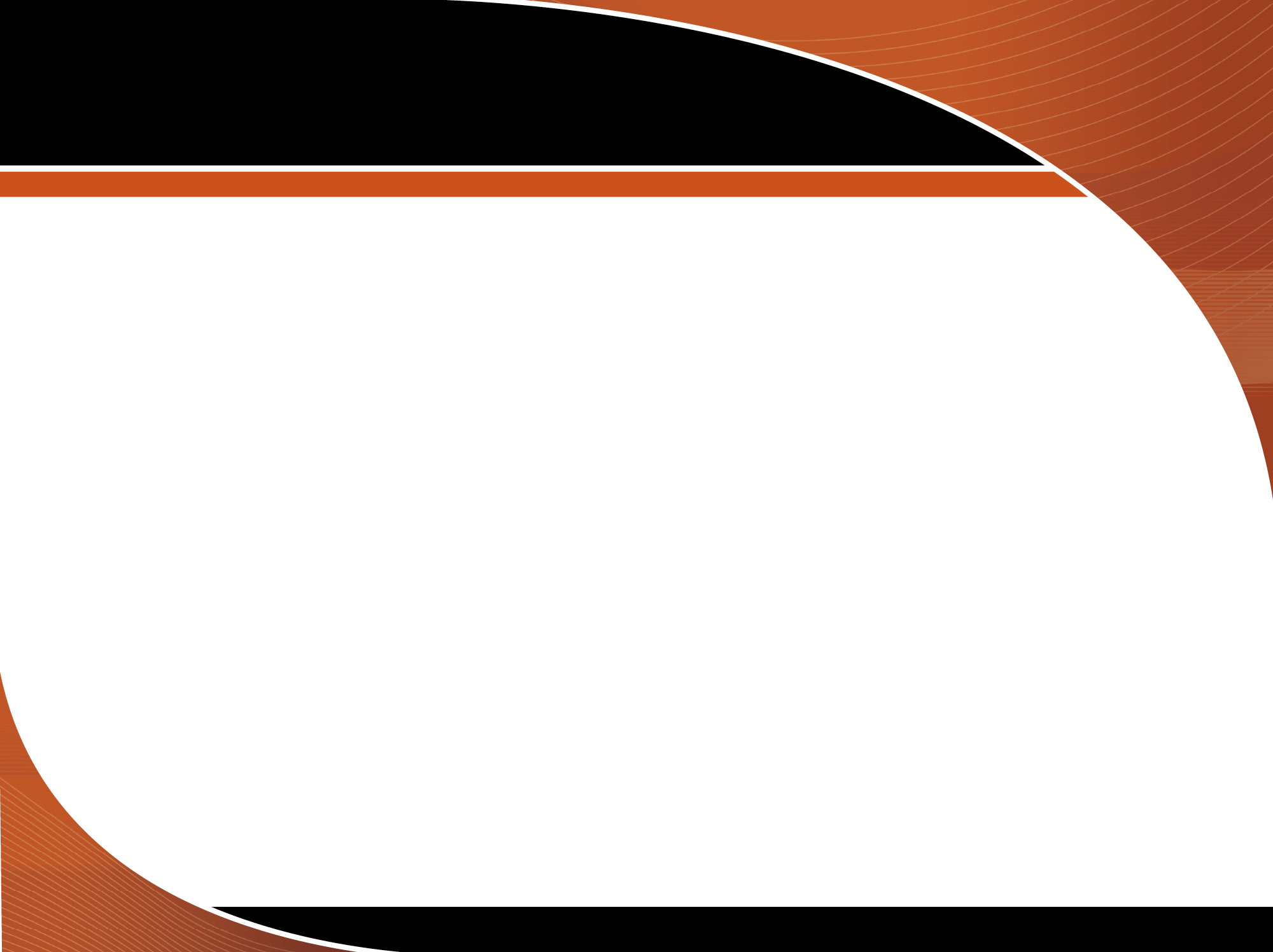 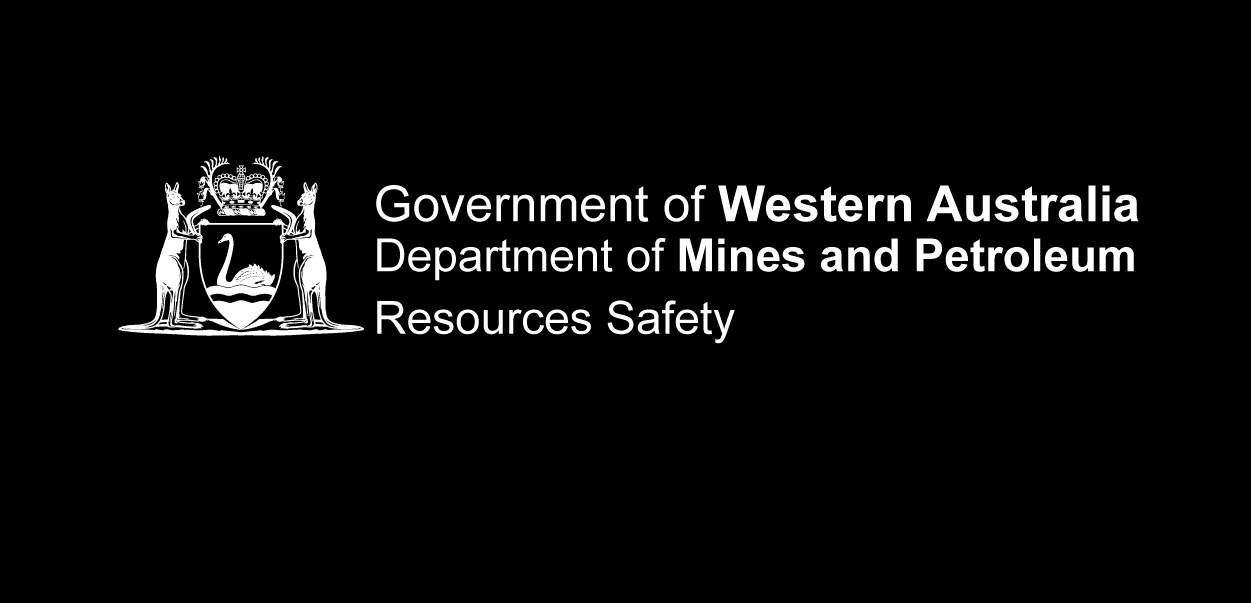 Safety Legislation Reform
Information Session
Presenter:	Simon Ridge
www.dmp.wa.gov.au/ResourcesSafety
Consolidation of resources safety legislation under Work Health and Safety (Resources) Bill
Mining
Mines Safety and Inspection Act 1994
Petroleum
Petroleum and Geothermal Energy Resources Act 1967
Petroleum Pipelines Act 1969
Petroleum (Submerged Lands) Act 1982
Petroleum and Geothermal Energy Safety Levies Act 2011
Major Hazard Facilities
Dangerous Goods Safety Act 2004 *
Occupational Safety and Health Act 1984 (under WorkSafe) *
Mining, Petroleum, Major Hazard Facilities
Work Health and Safety (Resources) Bill
Work Health and Safety (Levies and Fees) Bill
Key Principles
Develop a regulatory structure that supports the delivery of high standards of safety across mining, petroleum and MHFs 
Improve health and safety outcomes, while balancing regulatory burden 
Improve consistency between the industries, but not a ‘one size fits all’ approach
Full and open stakeholder consultation.
[Speaker Notes: Regulatory structure must also be efficient and equitable.
We recognise that there are sector-specific risks and approaches to risk management.
We also need consistency with the Commonwealth and other jurisdictions
Consultation includes Regulatory Impact Statements on the Bill and the regulations, and discussion through the Ministerial Advisory Panel.]
Objects of the legislation
Protect workers
Eliminate or minimise risk
Establish Safety Cases and/or safety management systems
Provide workplace consultation mechanisms
Promote the provision of advise
Secure compliance with the legislation
Ensure appropriate scrutiny of statutory position holders
Provide a framework for continuous improvement
To facilitate inter-state regulatory co-operation
[Speaker Notes: Regulatory structure must also be efficient and equitable.
We recognise that there are sector-specific risks and approaches to risk management.
We also need consistency with the Commonwealth and other jurisdictions
Consultation includes Regulatory Impact Statements on the Bill and the regulations, and discussion through the Ministerial Advisory Panel.]
Some key definitions:
accommodation means any accommodation that is owned by or under the management or control of the resources facility operator; and 
(a) the occupancy is necessary for the purposes of the worker’s engagement because other accommodation is not reasonably available, and 
(b) facility is not within 
(i) a townsite within the meaning in section 26(1) of the Land Administration Act 1997; and 
(ii) the metropolitan region as defined in the Planning and Development Act 2005;
[Speaker Notes: Regulatory structure must also be efficient and equitable.
We recognise that there are sector-specific risks and approaches to risk management.
We also need consistency with the Commonwealth and other jurisdictions
Consultation includes Regulatory Impact Statements on the Bill and the regulations, and discussion through the Ministerial Advisory Panel.]
Some key definitions:
hazard means a situation or thing that has the potential to harm a person. 
health means physical and psychological health.
risk means the probability of an adverse effect arising from a hazard, either alone or in combination with other hazards, and the potential magnitude of that effect.
site senior executive means the most senior natural person representing the resources facility operator at the site.
[Speaker Notes: Regulatory structure must also be efficient and equitable.
We recognise that there are sector-specific risks and approaches to risk management.
We also need consistency with the Commonwealth and other jurisdictions
Consultation includes Regulatory Impact Statements on the Bill and the regulations, and discussion through the Ministerial Advisory Panel.]
Some key definitions:
Meaning of workplace 
(1) A workplace is a place where resources operations are carried out for a business or undertaking. This includes mining operations, petroleum operations, diving operations, geothermal energy operations, greenhouse gas operations and major hazard facilities or potential major hazard facilities. 
(2) In this section place includes: 
(a) a vehicle, vessel, or other mobile structure 
(b) any waters and any installation on land, on the bed of any waters or floating on any waters.
[Speaker Notes: Regulatory structure must also be efficient and equitable.
We recognise that there are sector-specific risks and approaches to risk management.
We also need consistency with the Commonwealth and other jurisdictions
Consultation includes Regulatory Impact Statements on the Bill and the regulations, and discussion through the Ministerial Advisory Panel.]
Some key definitions:
Meaning of worker 
(1) A person is a worker if the person carries out work in any capacity for a person conducting a business or undertaking, including work as: 

(2) N/A

(3) The person conducting the business or undertaking is also a worker if the person is an individual who carries out work in that business or undertaking.
[Speaker Notes: Regulatory structure must also be efficient and equitable.
We recognise that there are sector-specific risks and approaches to risk management.
We also need consistency with the Commonwealth and other jurisdictions
Consultation includes Regulatory Impact Statements on the Bill and the regulations, and discussion through the Ministerial Advisory Panel.]
Work Health and Safety (Resources) Act
[Speaker Notes: The legislation will be called “Work Health and Safety (Resources) Bill”
New look, new approach
Intention is to use common terminology and approaches wherever possible, but NOT a ‘one size fits all’
Move most of the detail into the regulations, Codes of Practice and guidelines.
WorkSafe may have to put their legislation into Parliament separately
Application of the Act: scope of the Act and activities to which the Act applies
Health and safety duties includes: management of risks, risk control measures, duty of care, duties of persons conducting a business or undertaking (PCBU)/officers/workers, offences and penalties.
Authorisations includes: authorisation of workplaces/plant/substance/ work, prescribed qualifications or experience.
Consultation, representation and participation includes:duty to consult, health and safety representatives, work groups, health and safety committees, issue resolution, right to cease unsafe work, provisional improvement notices.]
Work Health and Safety (Resources) Act
[Speaker Notes: Enforcement measures include: improvement notices, prohibition notices, non-disturbance notices, injunctions.
Legal proceedings includes: prosecutions and sentencing provisions
General provisions include offence to give false or misleading information, immunity from liability, confidentiality of information, sharing of information with corresponding regulator, codes of practice, regulation-making powers, boards of inquiry, statutory committees, review of the Act. 
Schedules (some common provisions, some sector-specific) – regulation making powers, etc.]
Work Health and Safety (Resources) Act